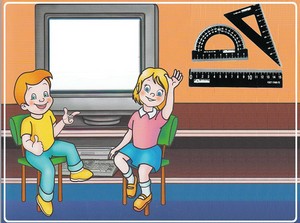 Периметр треугольника. Построение равнобедренного и равностороннего треугольников
Занимательная геометрия 
3 класс
Презентацию выполнила учитель начальных классов МБОУСОШ с УИОП пгт Кикнур  Г. В. Подоплелова
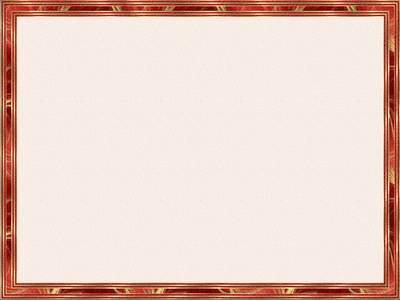 I. Геометрии урок 
                             предлагает  устный счёт
1. Преобразование именованных чисел:
1)   Сколько см в 1 дм?                 
      Сколько дм в 1 м?
1 дм = 10 см
1 м = 10 дм
4 дм =          см;                       
      75 см =       дм     см;
      60 см =      дм;                     
      38 дм =      м        дм.
х
40
Х
7
Х
5
6
Х
8
Х
Х
3
- На сколько 48 дм > 39 дм?
      - На сколько 56 см < 64 см?
      - На сколько 436 дм > 23 м 60 см?
На 9 дм
На 8 см
На 20 м
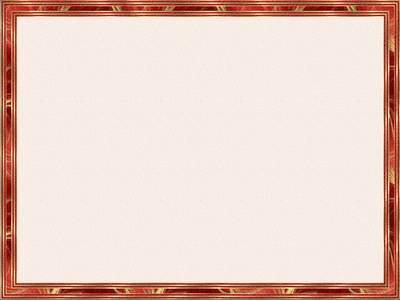 4. - Найди разность    3 дм 8 см и 3 дм 5 см;
                                     69 см и 48 см;
    - Найти сумму         55 м и 34 м;
                                     6 дм 3 см и 2 дм 6 см
3 см
21 см
89 м
89 см
II. Весёлые задачи
1. Рост Кати 98 см. Вытянувшись во весь рост, она спит под одеялом, длина которого 83 см. Сколько см Кати торчит из-под одеяла?
98см – 83 см = 15 см
Ответ:  15 см = 1 м 5 дм.    1м 5 дм Кати торчит из-под одеяла.
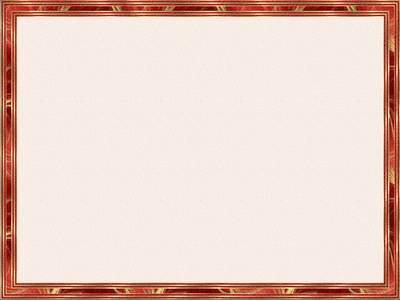 2. Коля свой дневник с двойками закопал на глубину  5 м, а Толя  на глубину 12 м. 
На сколько метров глубже  закопал свой дневник Толя?
 ( м = дм)
12 м = 120 дм
5 м = 50 дм 
120 – 50 = 70 (дм)
Ответ: На 70 дм глубже закопал свой дневник Толя.
3. Длина канализационной трубы от входа до выхода 96 м.  
Спасаясь от милиционера, преступник прополз по этой трубе 34 м. Сколько метров осталось ползти преступнику до выхода из трубы, у которой его ждёт милиционер? Сколько это ДМ? СМ?
96 м – 34 м = 62 м
Ответ: Преступнику осталось ползти 62 м.
62 м = 6 дм 2 дм;   62 м = 6200 см
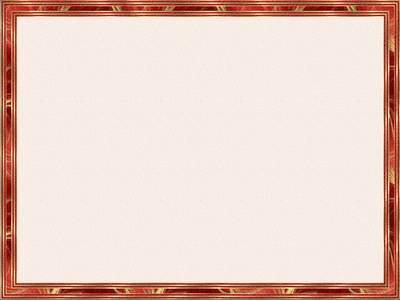 III. Немножко истории
Магницкий Леонтий Филиппович
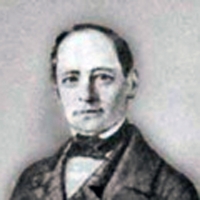 День рождения:                19/06/1669 
Дата смерти:      30/10/1739 
Страна:   Россия 
Область: Московская                              область 
Город:      Москва
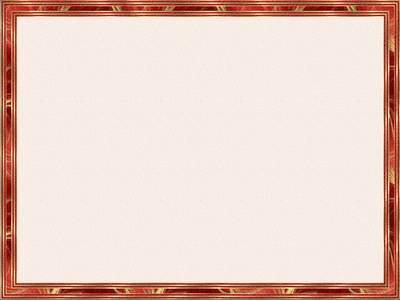 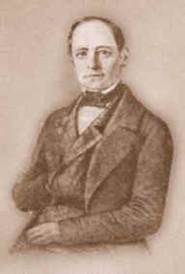 Магни́цкий Лео́нтий Фили́ппович (при рождении Телятин; Осташков - русский математик, педагог. Преподаватель математики в Школе математических и навигацких наук в Москве, автор первой в России учебной энциклопедии по математике.
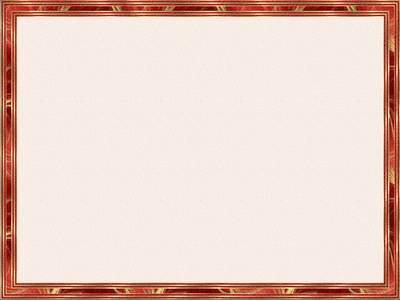 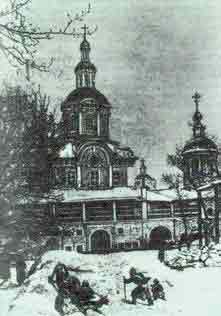 Славяно-греко-латинская 
Академия
С 1685 года по1694 год 
молодой Телятин 
«наукам научился дивным
 и неудобовероятным способом».
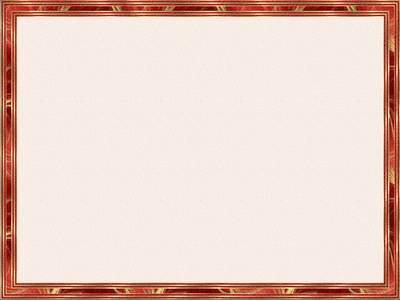 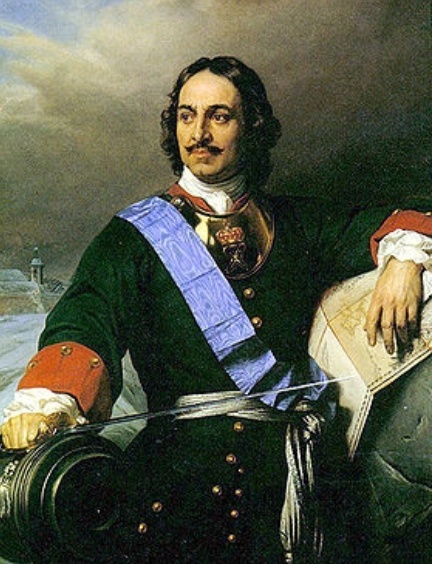 В знак почтения 
и признания достоинств
 Пётр I жаловал Л.Ф. Телятину
 фамилию Магницкий 
«в сравнении того, как магнит  привлекает к себе железо, так он природными и  самообразованными способностями 
своими обратил внимание на себя».
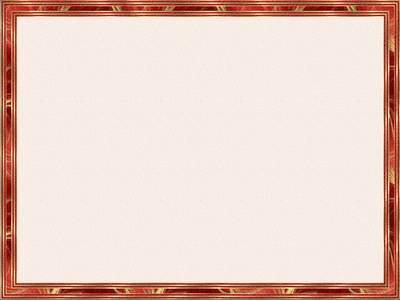 Первый учебник «Арифметика» Леонид Филиппович Магницкий, издал двести лет назад. Этот учебник целых полвека служил основным руководством для школьного обучения .
М. В. Ломоносов назвал  книгу «вратами учености».
Математика изучалась последовательно по принципу от простого к сложному, теория тесно увязывалась с практикой, а математические расчеты - с профессиональной подготовкой. В процессе обучения Магницкий широко применял наглядные средства обучения (макеты, таблицы).
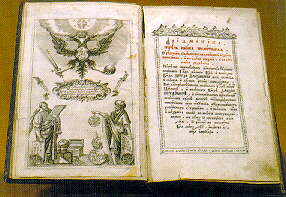 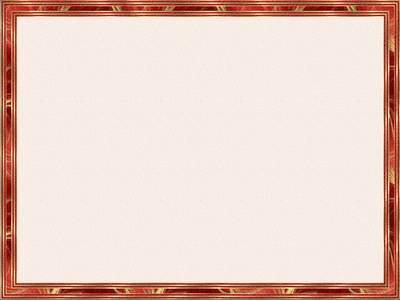 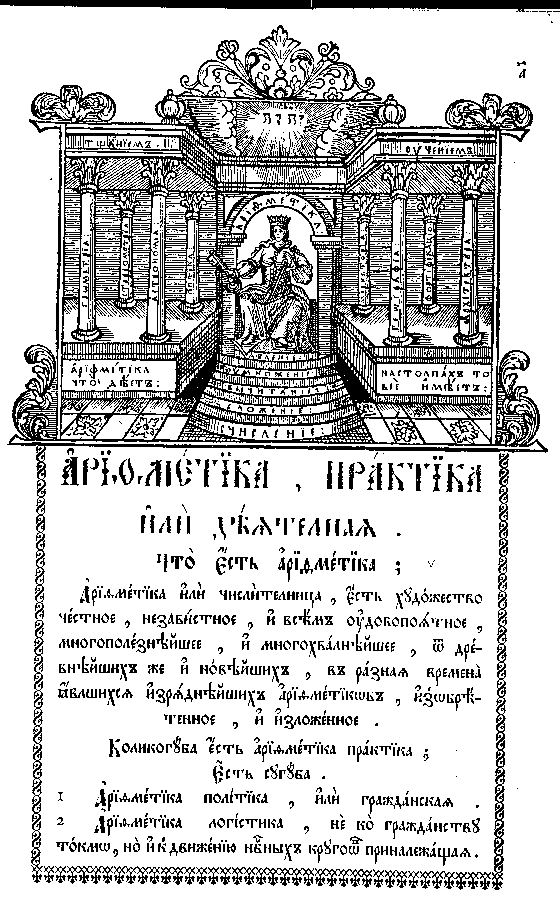 «Арифметика   на троне»
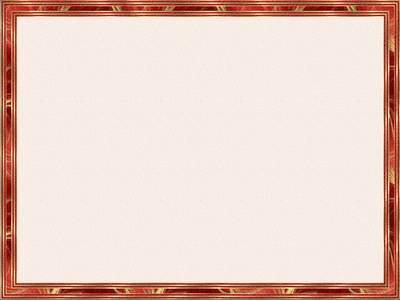 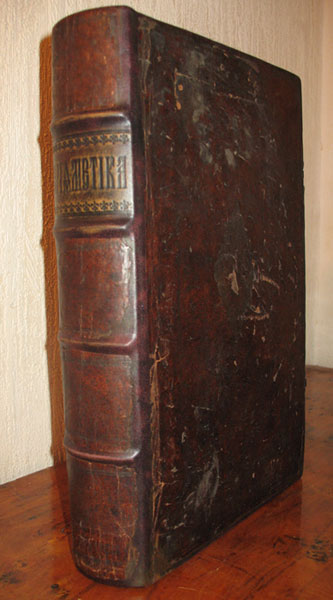 «И желаем да будет сей
труд, добре пользовать
русский весь люд».
                    Л.Ф.Магницкий
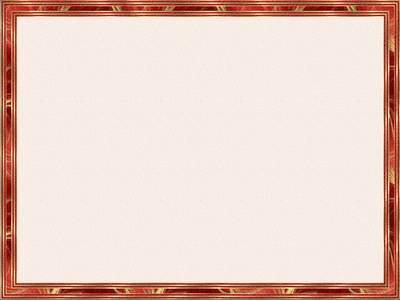 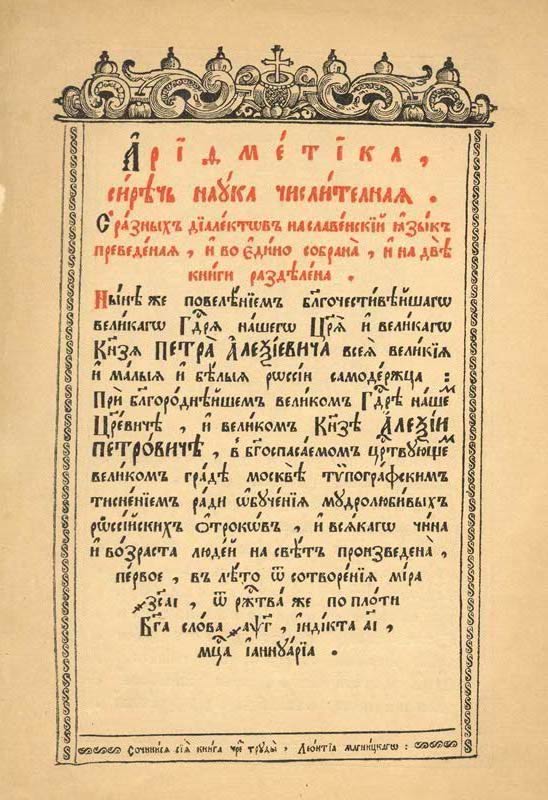 Заглавный лист из «Арифметики» Магницкого.
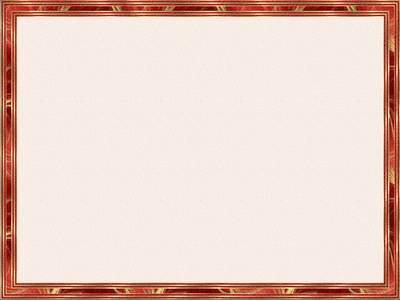 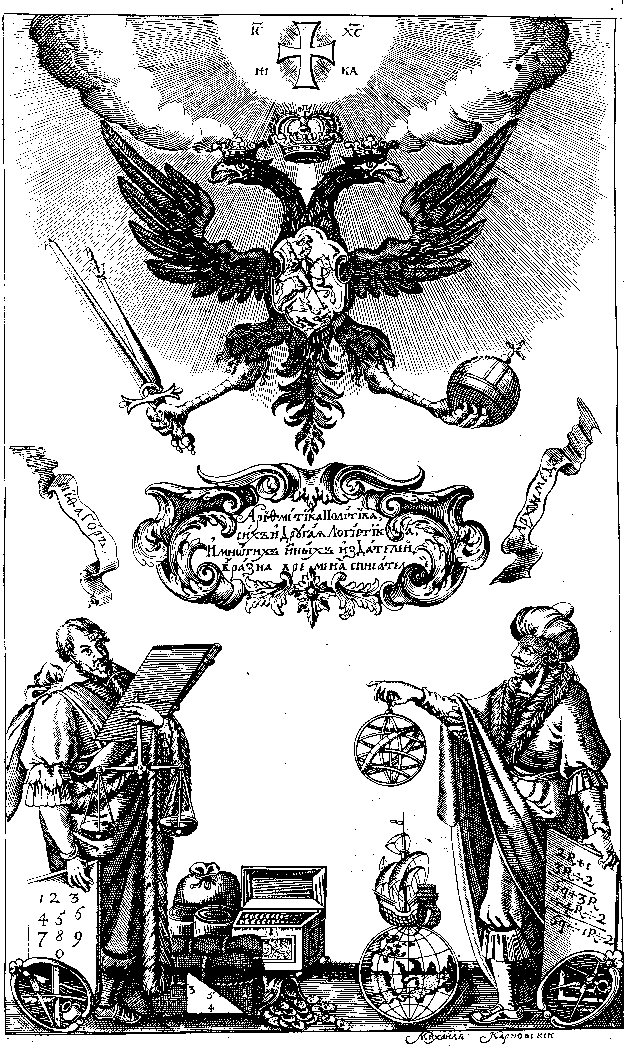 Фронтиспис из «Арифметики»     Магницкого
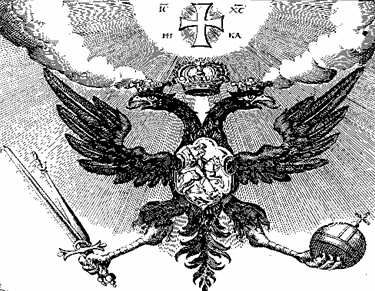 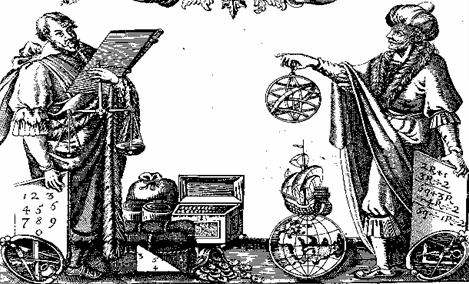 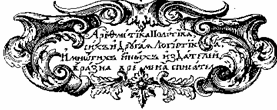 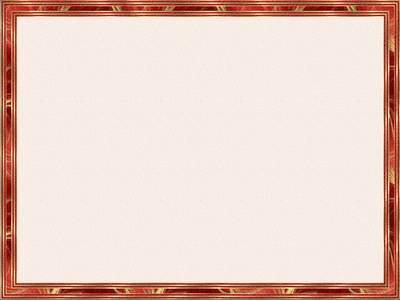 По страницам учебника…
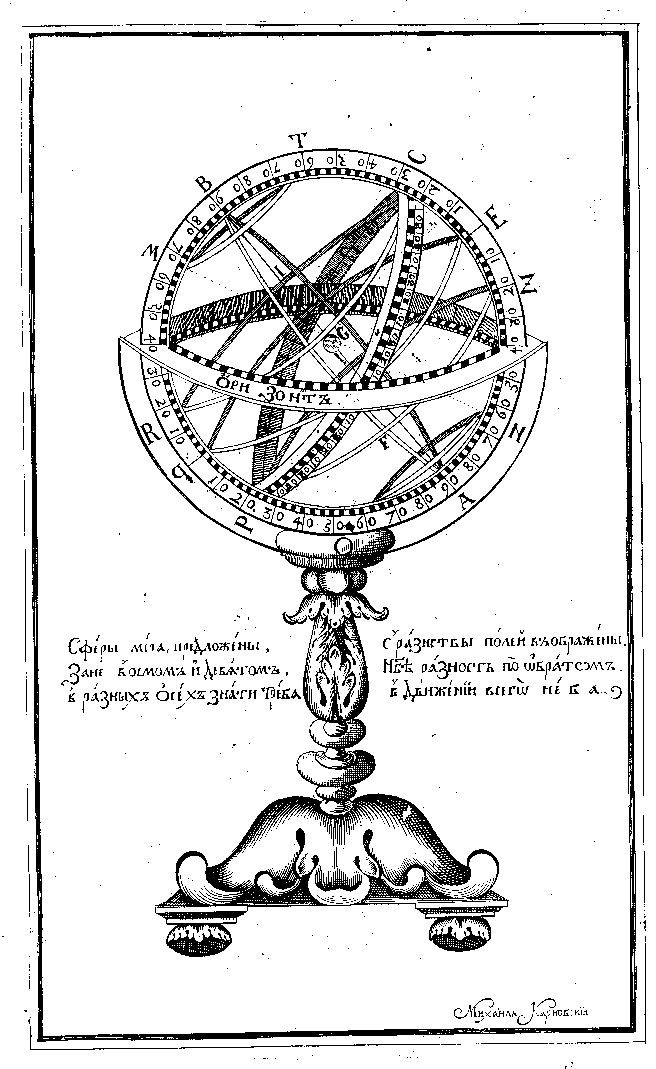 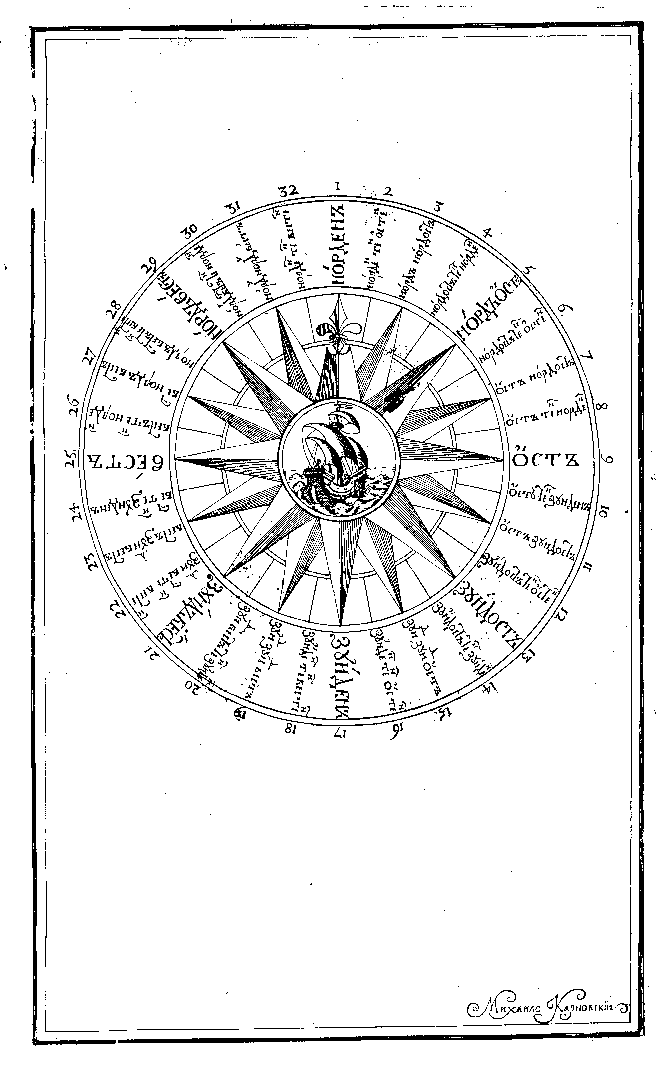 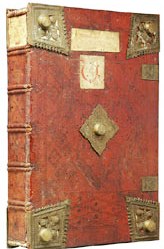 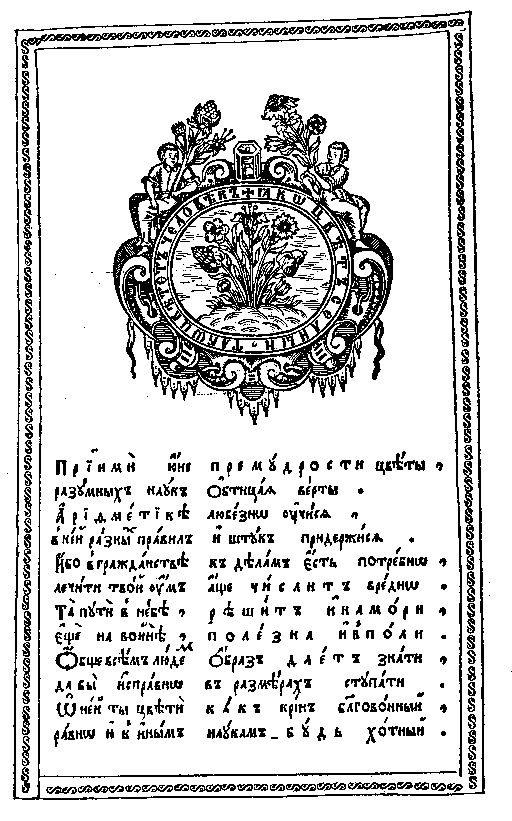 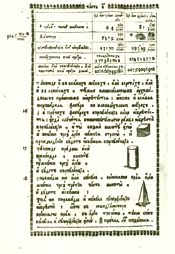 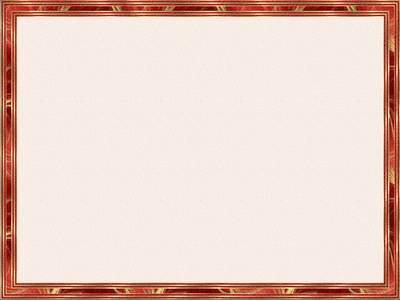 Геометрия –
 это наука о свойствах геометрических фигур.
Геометрия, которая изучается в школе, называется евклидой, по имени древнегреческого учёного Евклида.
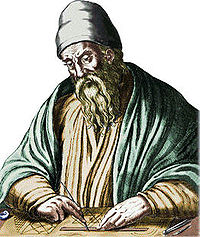 Он первым в мире все знания по геометрии записал в 13 книгах «Начал», куда вписал все свои исследования и знания, накопленные другими. Евклид обо всём написал очень просто и понятно, поэтому по его книгам легко изучать геометрию и сейчас.
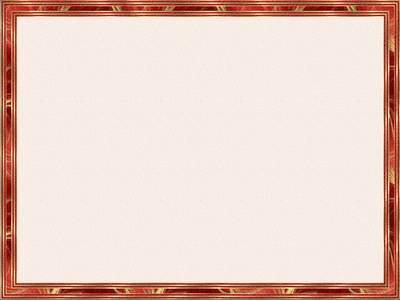 I книга – о треугольниках;
I книга – о многоугольниках;
III книга – об окружностях и т.д.
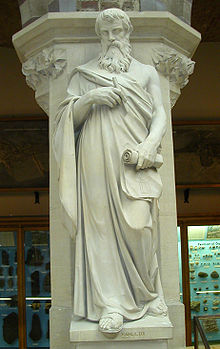 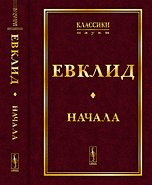 Статуя Евклида в Оксфордском университетском музее естественной истории
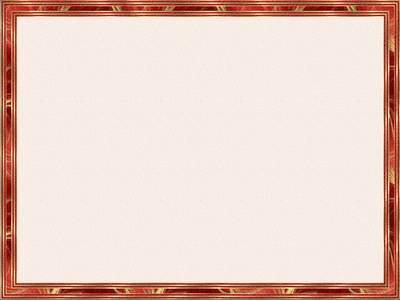 Используемая литература
и сайты
http://ww w.mathsun.ru
http://ru.wikipedia.org
http://azbukivedi-istoria.ru
http://www.finanal.ru
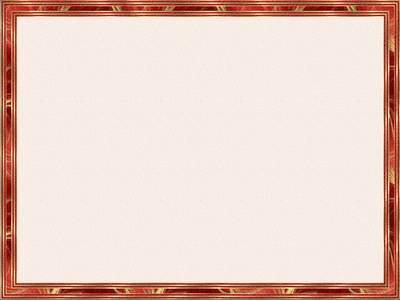 IV. Построение треугольников 
и нахождение периметра
- Почему эти фигуры называются треугольниками?
- Какие углы вы знаете?
- Как могут называться треугольники  по виду углов?
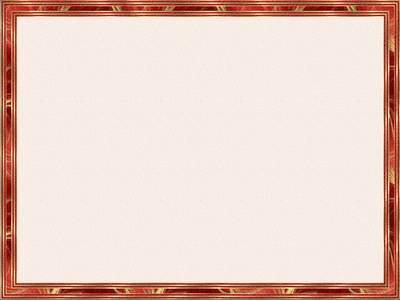 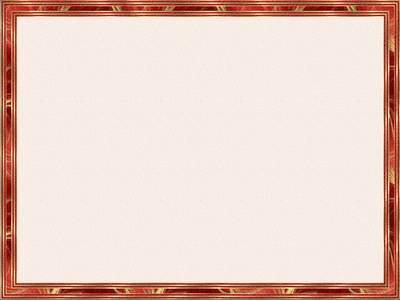 По сторонам 
треугольники 
бывают
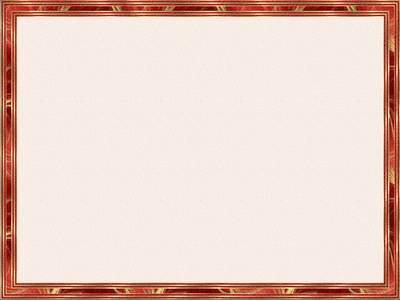 Разносторонний треугольник – это
треугольник, у которого все 3 стороны могут быть разными по длине.
Равносторонний треугольник – это
треугольник, у которого все стороны равны.
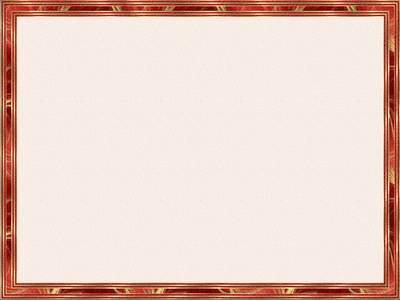 Равнобедренный треугольник – это
треугольник, у которого 2 стороны равны между собой, а третья длиннее их или короче..
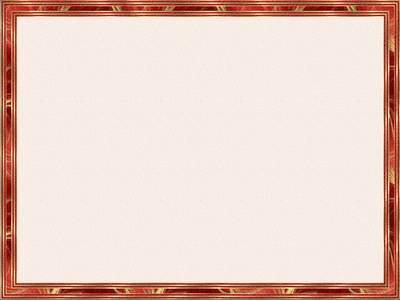 Алгоритм построения 
равностороннего треугольника
Отложим отрезок АС – 4 см
Найдём его середину
Опустим перпендикуляр
Найдём точку вершины равноудалённой от точек А и С на 4 см до перпендикуляра
Обозначим точку В
В
С
А
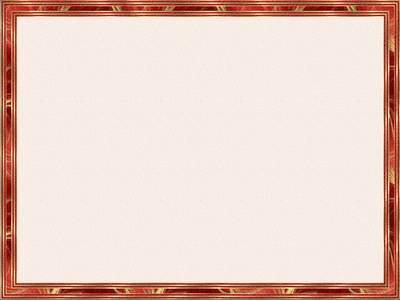 Выполни самостоятельно
Найди периметр треугольника, 
      если АС = АВ = ВС = 4 см.
АС + АВ + ВС 
4 + 4+ 4 = 12 (см)
Ответ: 12 см периметр треугольника.
4 х 3 = 12 (см)
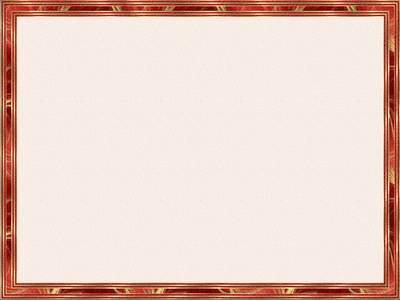 Алгоритм построения 
равностороннего треугольника с помощью циркуля
Отложи отрезок АВ – 3 см
Ножки циркуля раздвигаем по линейке на 3 см
Из точки А сделаем засечку – небольшую дугу
Из точки В сделаем засечку, которая пересечётся с засечкой из точки А
Точка пересечения двух точек – это и вершина треугольника
Соединим точку А с точкой пересечения, точку В с точкой пересечения
С
В
А
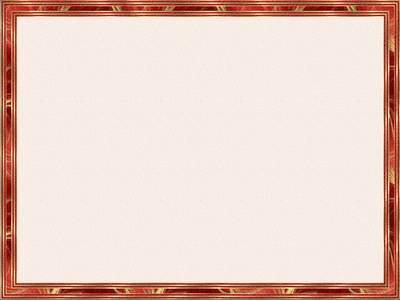 Выполни самостоятельно
2. Найди периметр треугольника, 
      если АВ = ВС = АС = 3 см.
АВ + ВС + АС 
3 + 3+ 3 = 9 (см)
Ответ: 9 см периметр треугольника.
3 х 3 = 9 (см)
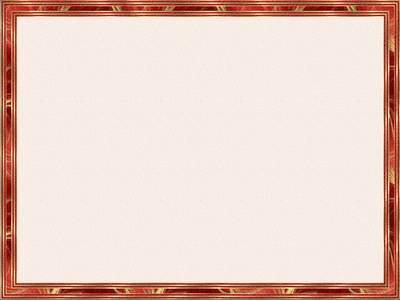 Алгоритм построения 
равнобедренного треугольника
Отложи отрезок АВ – 3 см
Ножки циркуля раздвигаем по линейке на 5 см
Из точки А сделаем засечку – небольшую дугу
Из точки В сделаем засечку, которая пересечётся с засечкой из точки А
Точка пересечения двух точек – это и вершина треугольника
Соединим точку А с точкой пересечения, точку В с точкой пересечения
С
ВС = 3см;
АС = 5 см;
АВ = 5 см
Р - ?
ВС = 3 см;
АС = АВ = 6 см
Р -?
А
В
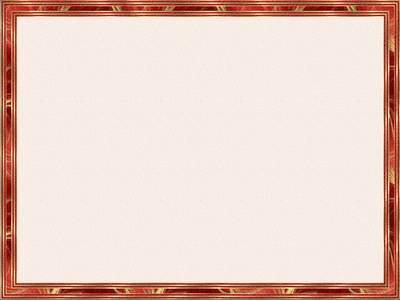 Итог урока
Чему научились на уроке?

- Что больше всего заинтересовало?
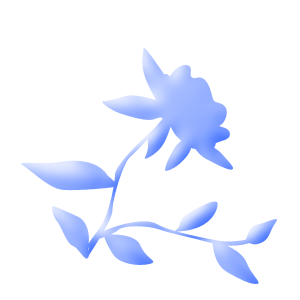 Успехов в изучении геометрии!!!